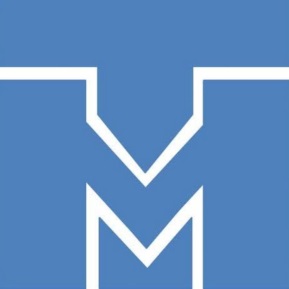 Виртуальная расходометрия как средство мониторинга работы нефтяной скважины
Выполнил Логинов Александр Андреевич, гр. 3640103/80401
Руководитель: Троицкая Ольга Анатольевна, к.ф.-м.н., доцент Высшей школы теоретической механики СПбПУ
Цель работы
Создать математическую модель скважины с электроприводным центробежным насосом, которая позволит по косвенным параметрам работы восстанавливать объем добываемой жидкости в промежутки между реальными замерами.
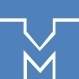 2
Задачи работы
Объединить модели течения жидкости в насосно-компрессорных трубах (НКТ) и работы погружного оборудования.
Разработать алгоритм восстановления дебита жидкости на поверхности по косвенным параметрам работы скважины с электроприводным центробежным погружным насосом.
Автоматизировать подготовку и обработку большого объема промысловой информации.
Разработать алгоритм восстановления дебита жидкости на базе методов машинного обучения, подтвердить возможность такого подхода к задаче виртуальной расходометрии.
Проверить оба алгоритма на реальных промысловых данных с месторождений, определить метрики качества.
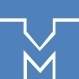 3
Постановка задачи
Проблема
Отсутствие регулярных замеров дебита скважин, непонимание текущих режимов работы и оптимальности эксплуатации имеющегося оборудования
Решение
Создание программного комплекса, позволяющего собирать всю имеющуюся информацию о скважине и алгоритма, способного по параметрам работы насоса восстановить динамику изменения дебита между фактическими замерами.
Эффекты
детальное понимание режимов работы скважины с использованием всех имеющихся данных
уточнение паркового коэффициента на месторождении
выявление неявных осложнений в работе скважин, максимизация межремонтных периодов внутрискважинного оборудования
потенциальное удешевление замерных мероприятий
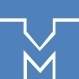 4
Почему скважины с УЭЦН?
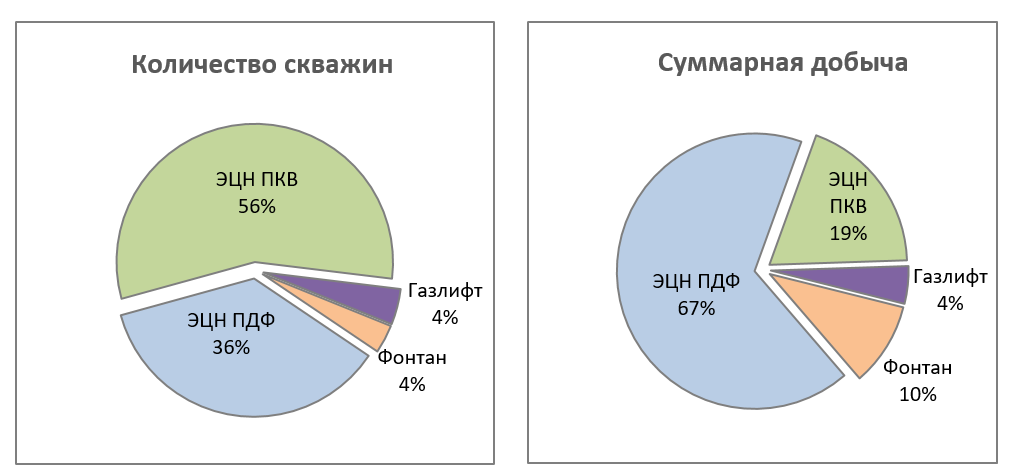 Основные причины:
Большинство скважин
Большая часть добычи
Относительно высокое качество данных о работе
*ПКВ – периодическое кратковременное включение
*ПДФ – постоянно действующий фонд
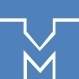 5
Подходы для решения задачи виртуальной расходометрии
ML
Статистический подход 
Использование моделей машинного обучения для предсказания дебита добывающих скважин
Плюсы: статистические модели могут выявлять корреляции между измеренными параметрами, отсутствие физических ограничений на модель
Минусы: модель не описывает реальное физическое поведение системы
Физический подход
Численное моделирование на основе нестационарных уравнений (материального баланса, момента, сохранения энергии) для описания тепло- и массо- переноса для многофазной системы (ствол скважины, штуцер, резервуар)
Плюсы: физически обоснованное моделирование многофазного процесса
Минусы: модели сложные с точки зрения разработки и требовательные к качеству входных данных
Phys
ML
Phys
Упрощенный физический + машинное обучение
Использует более простые стационарные физические модели с параметрами, откалиброванными по историческим данным + проверка методов МО на реальных данных
Плюсы: модели обеспечивают компромисс между точностью результатов и сложностью моделирования
Минусы: отсутствие унифицированного подхода, модель для каждого объект (месторождения) должна быть построена с учетом его особенностей
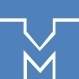 6
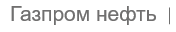 Компоненты нефтяной скважины с УЭЦН
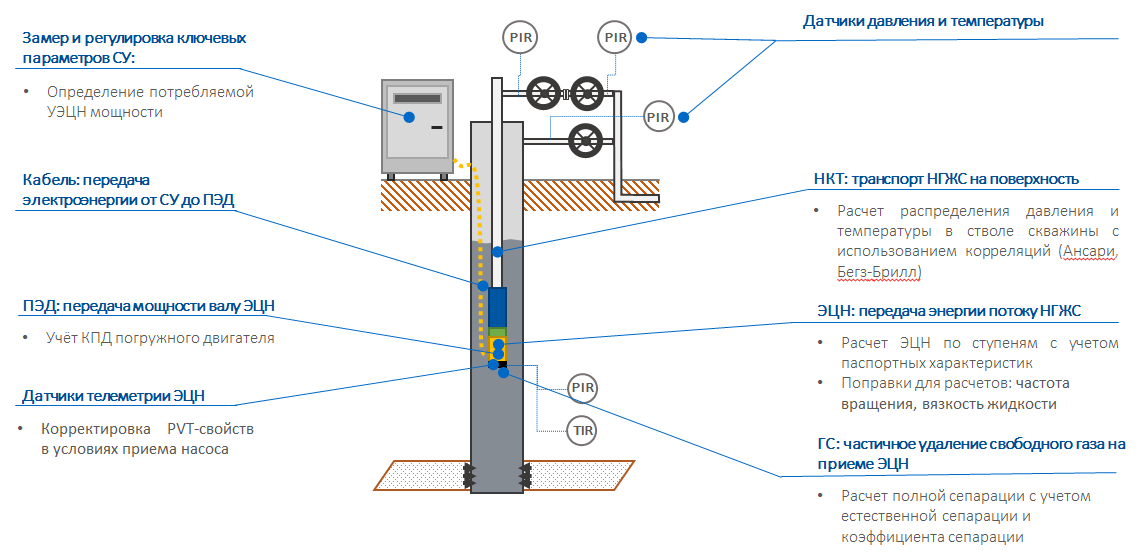 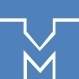 7
Виртуальный расходомер на базе физической модели
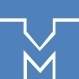 8
Модель течения жидкости в стволе скважины

Однофазный поток
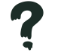 Перераспределение фаз, фазовые переходы,
Непостоянство свойств от координаты, времени, термобарических условий
Многофазный поток
Полноценные гидродинамические модели
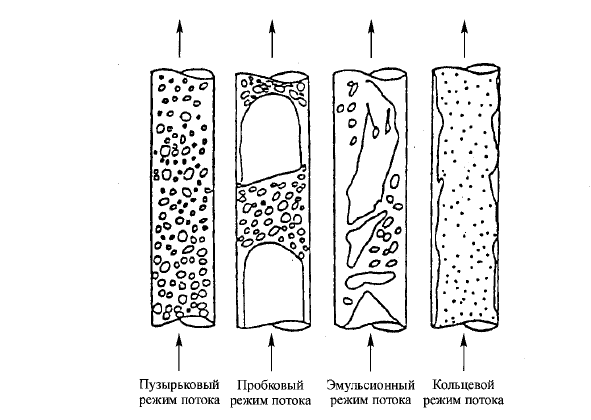 Упрощенные корреляции: учет режима потока и проскальзывания фаз
скорость
простота
Модели многокомпонентных сред
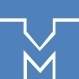 9
Модель Беггз-Брилла
Перепад давления:
Определение режима потока
Объемное содержание с учетом проскальзывания:
Плотность смеси с учётом проскальзывания:
Приведенная кинетическая энергия:
Коэффициент трения
Числа Фруда и Рейнольдса для потока:
Объемное содержание жидкости
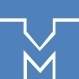 10
Модель УЭЦН
Паспортная характеристика насоса, рабочее тело – вода, скорость вращения – 50 Гц
Вязкость водонефтяной смеси >> воды;
Частота вращения варьируется от 0 до 70 Гц;
Сильное влияние газа на стабильность работы насоса
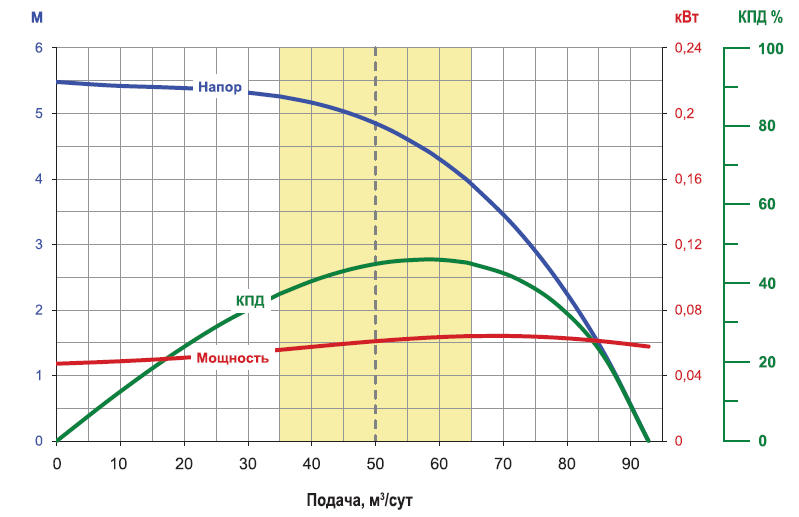 Необходимо вносить поправки в паспортную характеристику ЭЦН;
Учет сепарации части газа – новая корреляция Маркеза
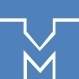 11
Модель УЭЦН, корректировка паспортной характеристики
По частоте вращения
По вязкости
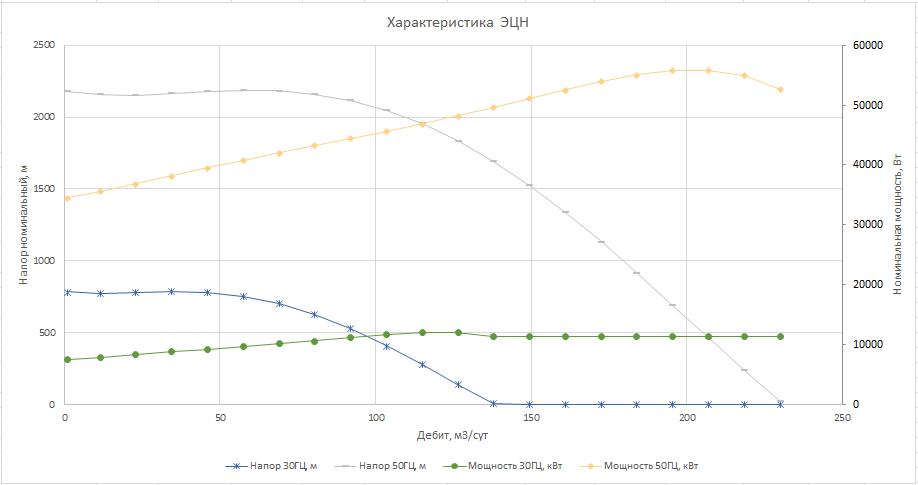 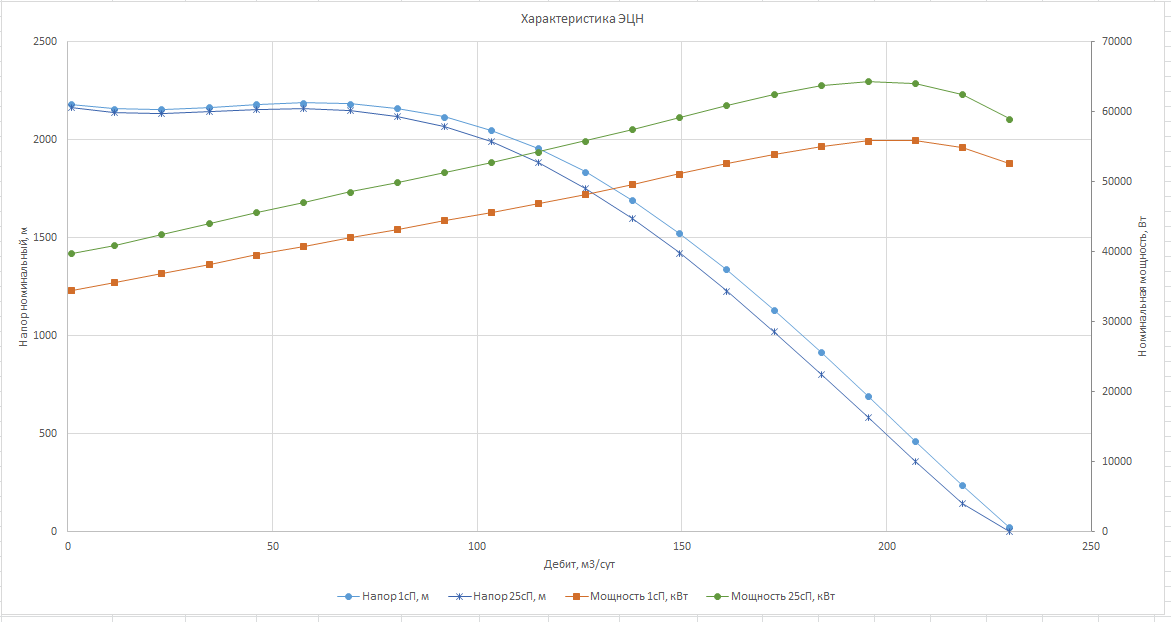 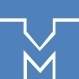 12
Алгоритм восстановления дебита
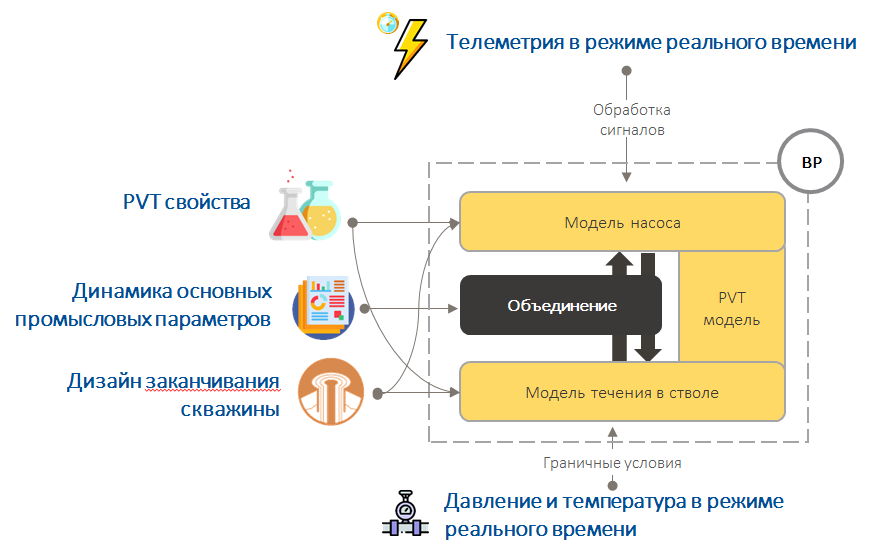 Ключевые процессы:
Обработка сигналов – устранение шума, удаление пропусков
 Адаптация насоса под реальные условия (поправки на частоту и вязкость)
 Поиск объема жидкости, соответствующего потребляемой модельной мощности 
Визуализация результатов
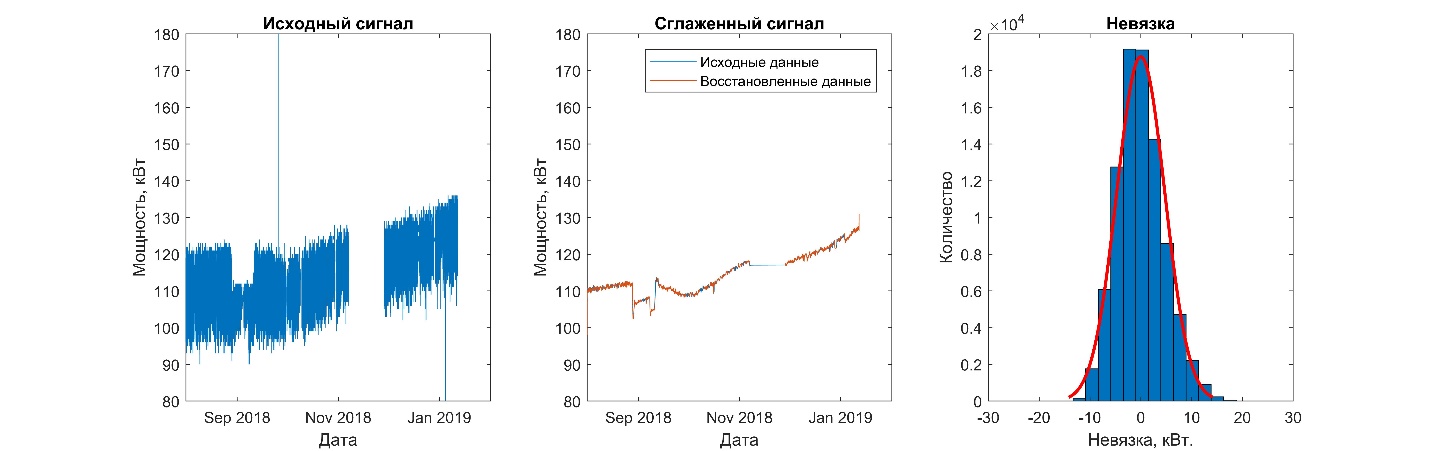 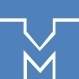 13
Алгоритм восстановления дебита
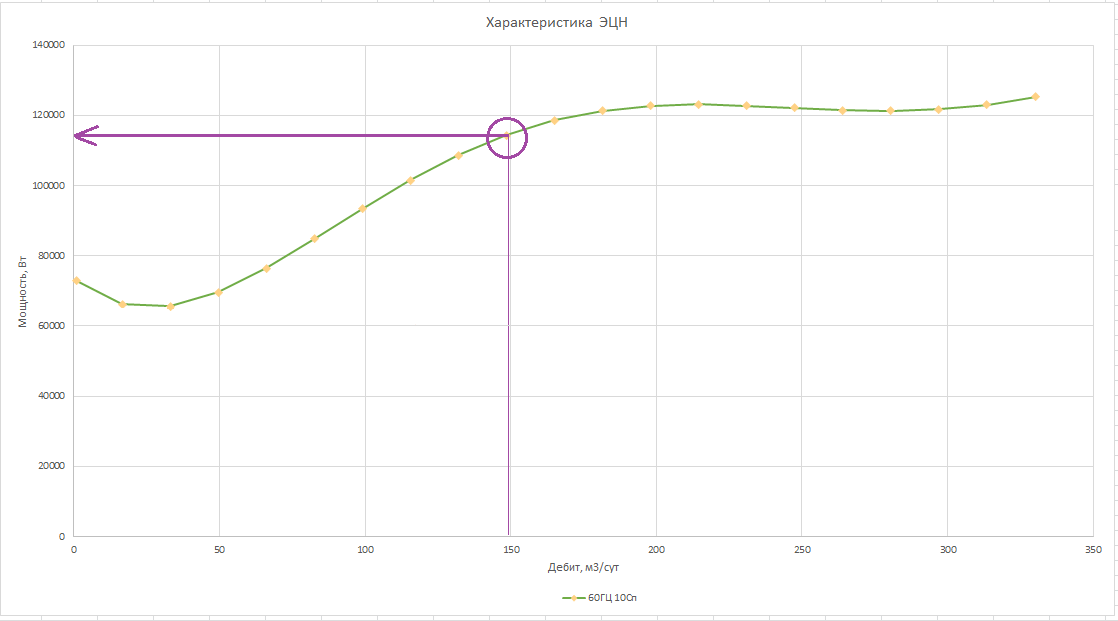 Поиск модельной мощности
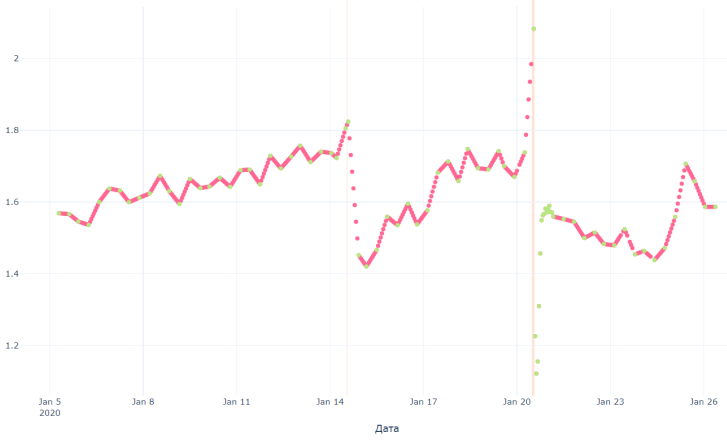 Поправочный коэффициент
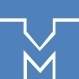 14
Общий алгоритм
Measurements
Measurements
Очистка данных
Восстановление промежуточных значений дебитов
Адаптация модели
ЭЦН+НКТ
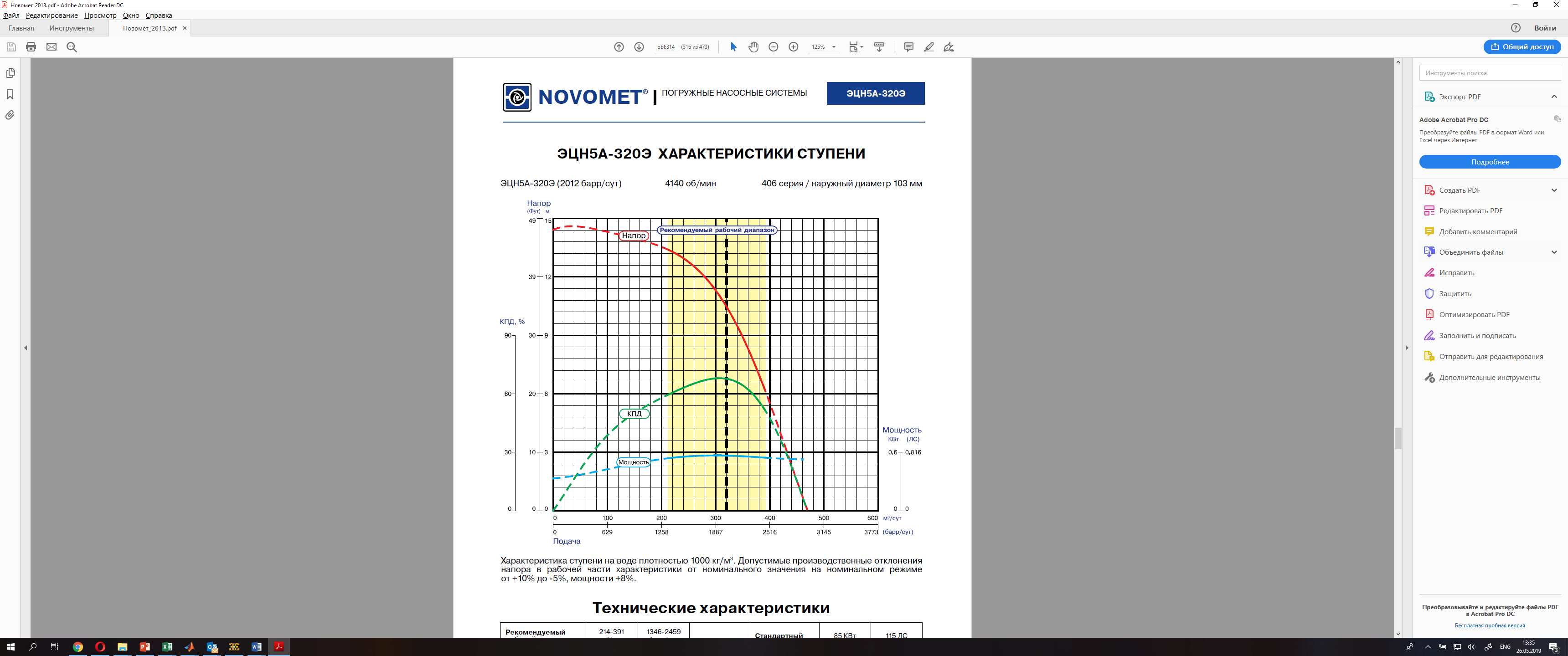 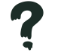 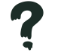 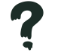 Контроль новых замеров
time
time
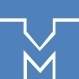 15
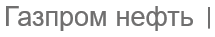 Реальный дебит, м3/сут 
Восстановленный дебит, м3/сут
Пример результатов
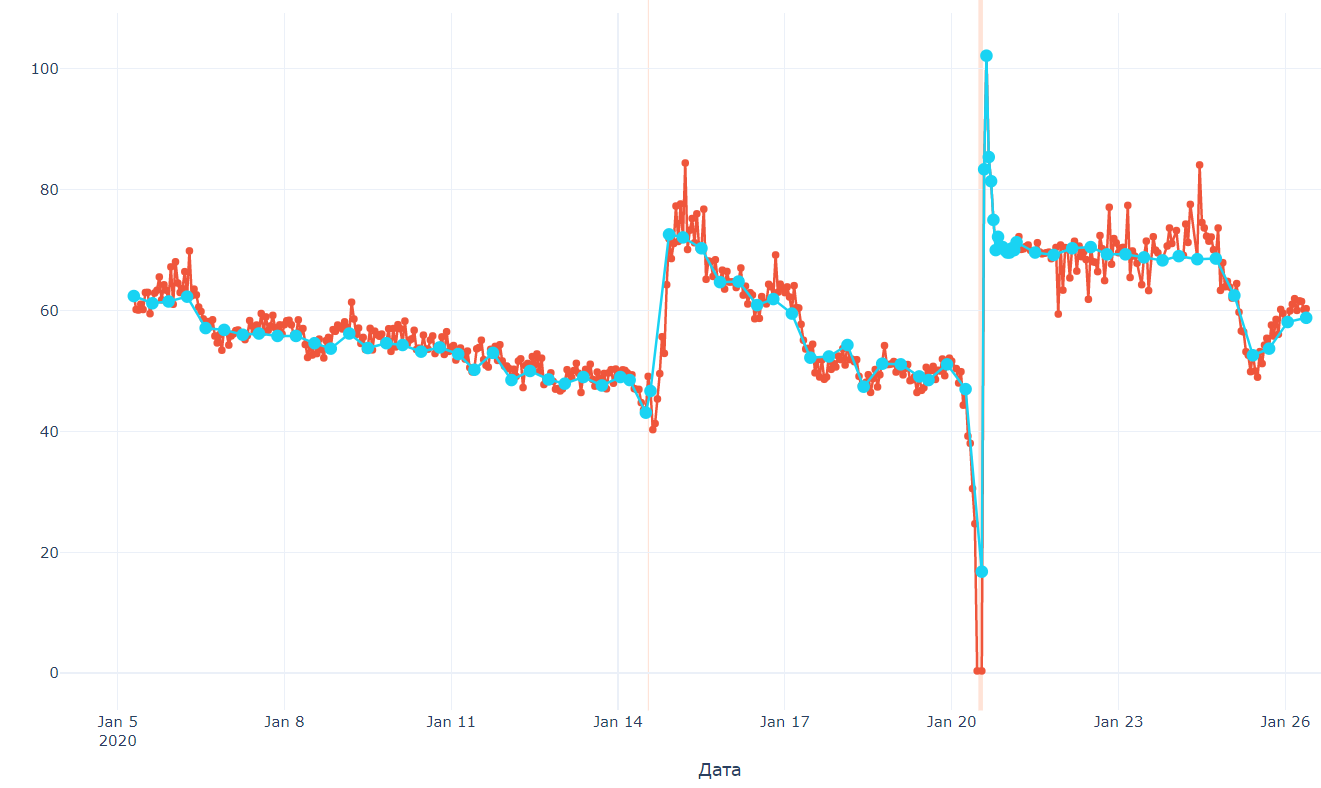 Оценка качества модели
Выкалывание каждой 2-й точки и вычисление
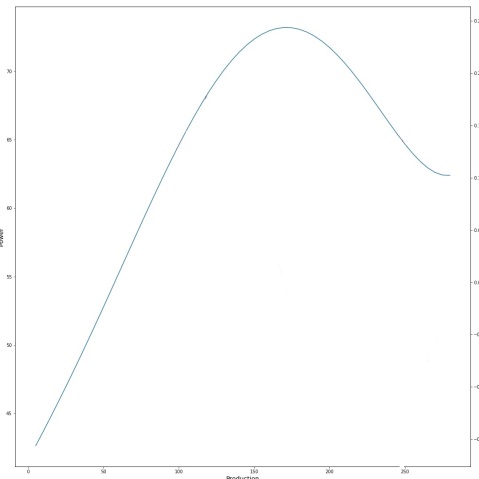 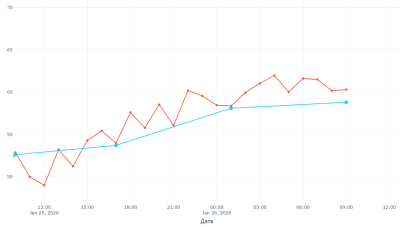 Мощностная хар-ка
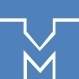 16
Результаты апробирования
Высокое качество предсказаний для разных скважин, месторождений, насосов
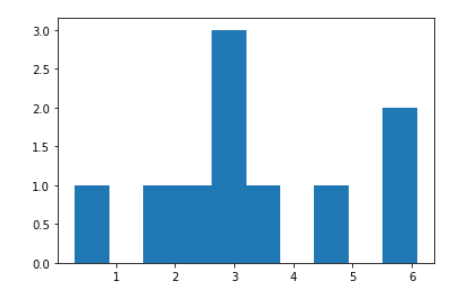 Распределение относительной ошибки
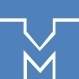 17
Виртуальный расходомер на базе машинного обучения
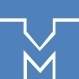 18
Введение
Машинное обучение

Без учителя
С учителем
Цель: проверить гипотезу о возможности использования МО на реальных данных с месторождений для задачи виртуальной расходометрии
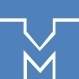 19
Используемые модели
Ридж-регрессия
Случайный лес
Прогнозная формула
Ансамблевый метод, базовый алгоритм – дерево решений
Функция ошибки
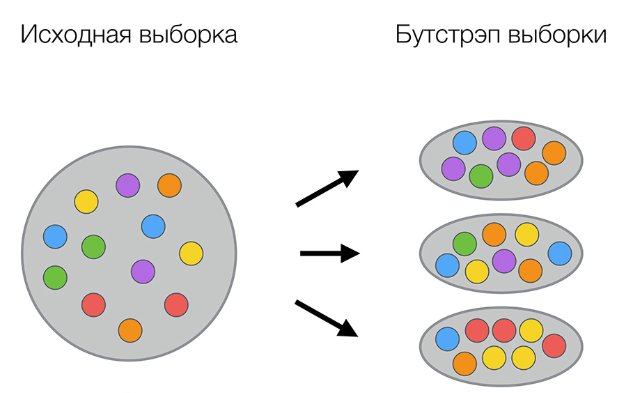 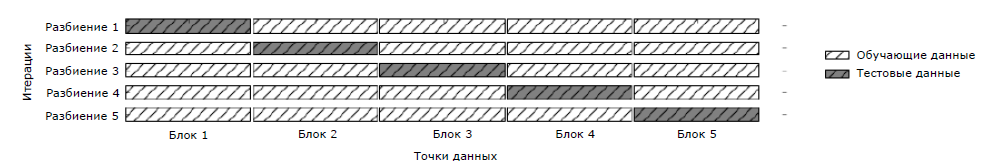 Выбор L признаков => предсказание => средний результат
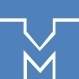 20
Результаты
Признаки
активная мощность, токи и напряжения по фазам, полная мощность, коэффициент мощности, давление на приеме ЭЦН, загрузка двигателя.
Train/test
80/20
Размер обучающей выборки
около 200 точек
Предсказание
по высокочастотным (3ч) данным
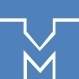 21
Реальный дебит, м3/сут 
Восстановленный дебит, м3/сут
Реальный дебит, м3/сут 
Восстановленный дебит, м3/сут
Результаты
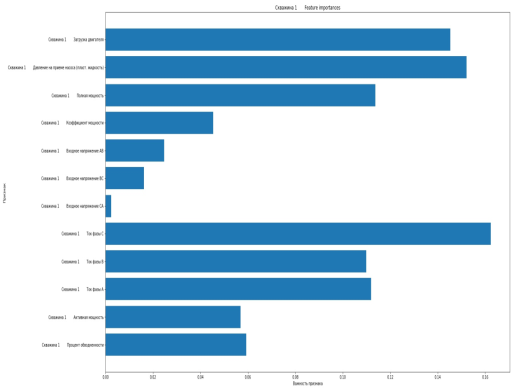 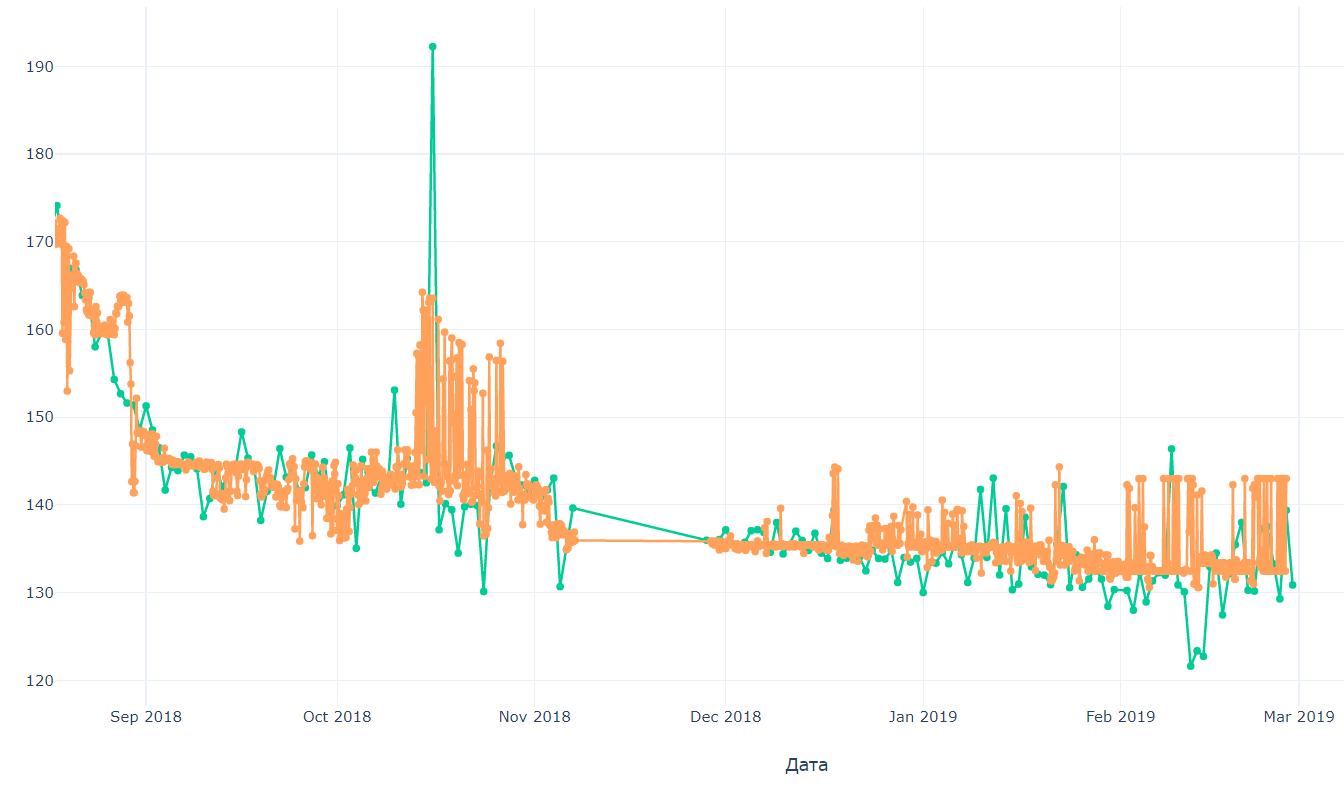 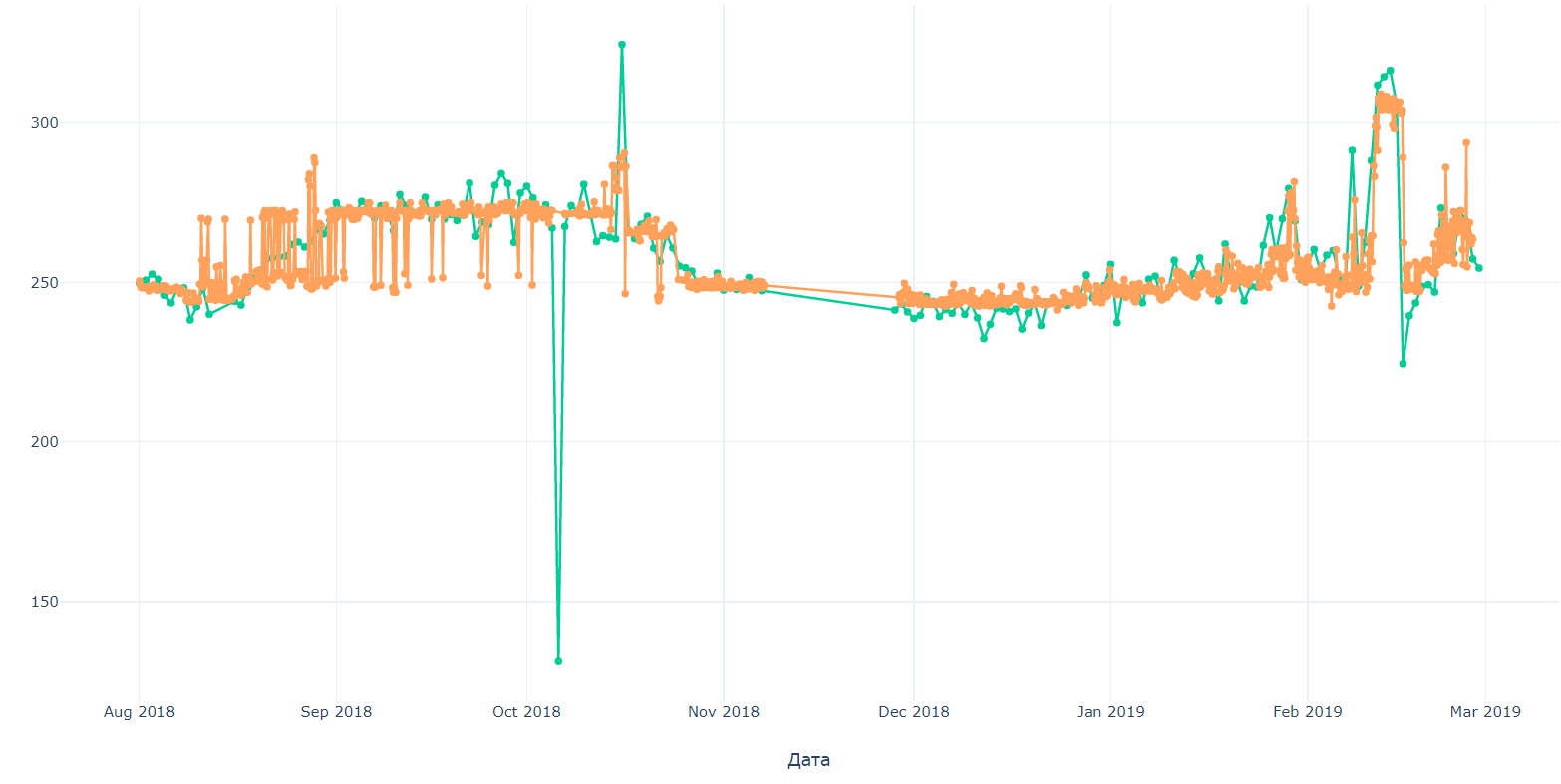 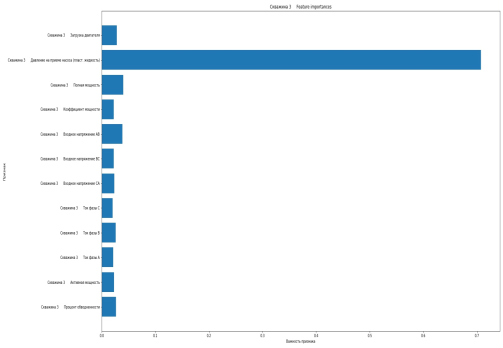 Случайный лес, скв. 1
Случайный лес, скв. 3
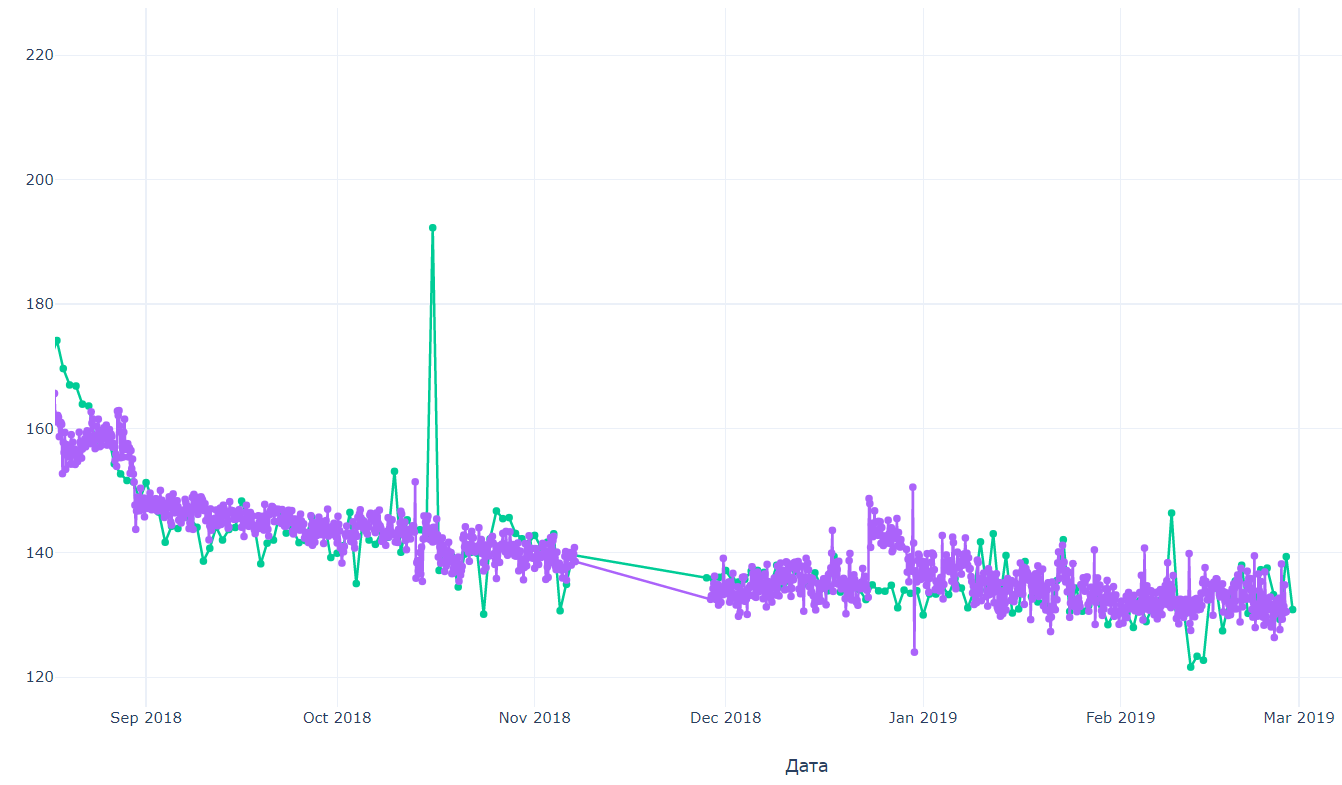 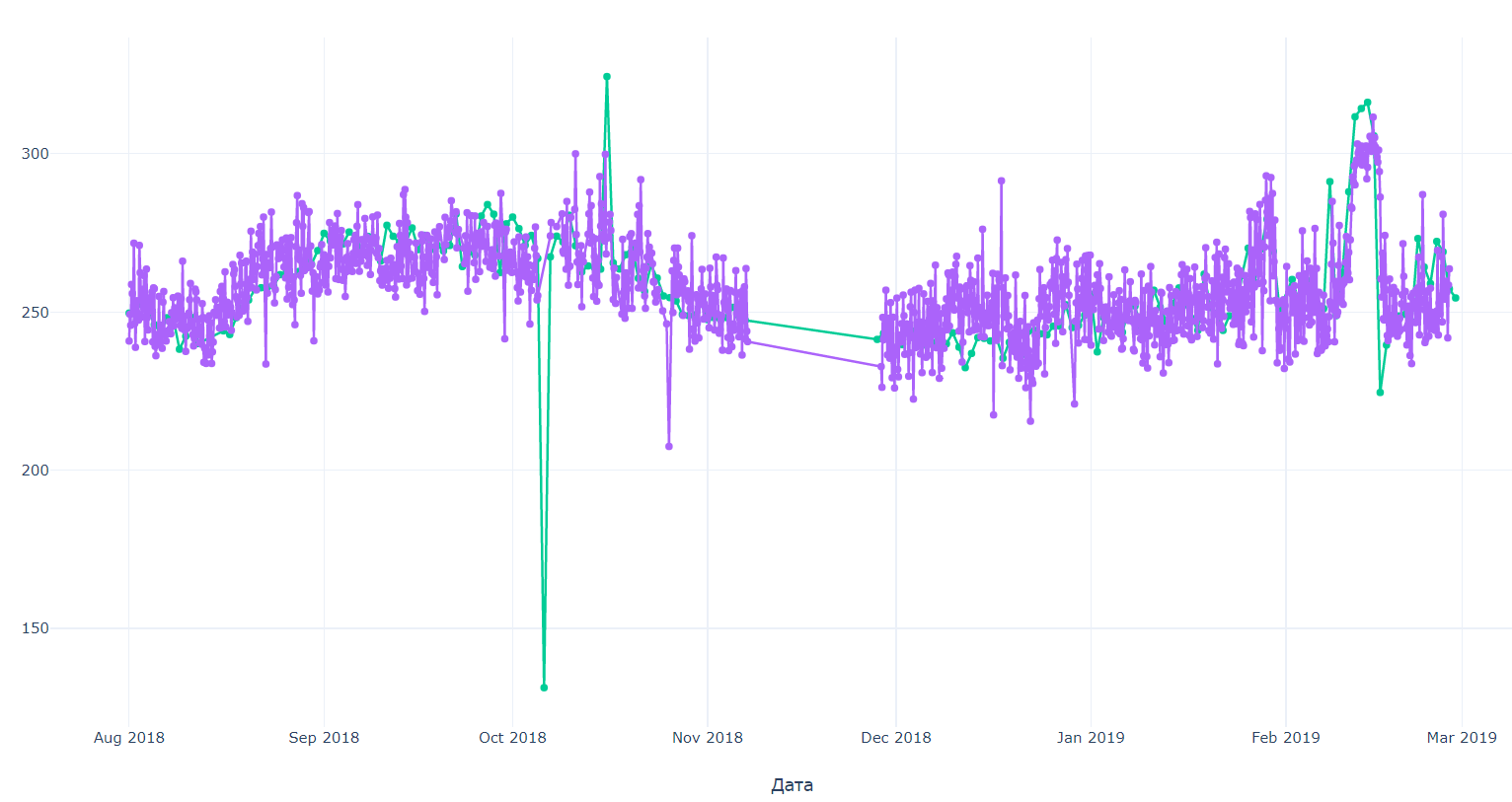 Распределение важности признаков на скв 1 и 3
Ридж, скв. 1
Ридж, скв. 3
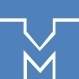 22
Заключение
Предложен алгоритм восстановления дебита скважины, использующий простые физические зависимости для определения объема жидкости по параметрам работы ЭЦН
Алгоритм реализован на языке Python с подключением элементов VBA
Налажена обработка сырых данных с месторождения, начат процесс внедрения в информационные системы дочерних обществ
Реализован алгоритм ВР на базе методов машинного обучения, подтверждена возможность такой реализации
Для обоих алгоритмов определены метрики качества, подтверждена их точность
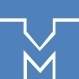 23